CSE P501 – Compiler Construction
x86 Architecture

Assemblers

Core 32-bit Instructions

Calling Convention
Spring 2014
Jim Hogg - UW - CSE - P501
J-1
Java Pipeline
Java
popularized OO style
was more productive than C or C++
popularized Virtual Machines and JIT compilers
'legitimized' Garbage Collection

So shouldn't MiniJava emit Java Bytecode?
source code
javac
bytecode
x.class
x.java
JIT
x86 binary
JVM
Spring 2014
Jim Hogg - UW - CSE - P501
J-2
MiniJava to Assembler?
We will compile MiniJava source code to genuine x86 binary

No GC - so we could eventually run out of memory!
x.java
x.asm
x.exe
source code
MinJavac
masm
asm code
x86 binary
x86 PC
Spring 2014
Jim Hogg - UW - CSE - P501
J-3
x86 Selected History
30 Years of x86
1978: 8086		16-bit, 5 MHz, 3, segmented
1982: 80286		protected mode, floating point
1985: 80386		32-bit, Virtual Memory
1993: Pentium		MMX
1999: Pentium III	SSE
2000: Pentium IV		SSE3, HyperThreading
2006: Core Duo, Core2	Multicore, SSE4, x64
2013: Haswell		64-bit, 4-8 core, ~3 GHz, 22 nm, AVX2

Many micro-architecture changes over the years:
pipelining, super-scalar, out-of-order, caching, multicore
Spring 2014
Jim Hogg - UW - CSE - P501
J-4
Transistor Counts
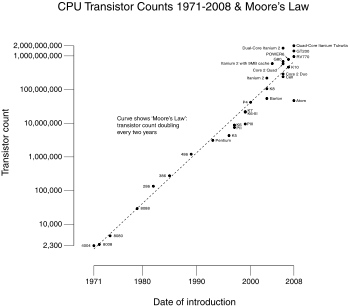 Spring 2014
Jim Hogg - UW - CSE - P501
J-5
It’s Backward-Compatible
Current processors can run 8086 code
You can get VisiCalc 1.0 on the web

Intel descriptions of the architecture are engulfed with modes and flags; the modern processor is fairly straightforward

Modern processors have a RISC-like core
Load/Store from memory
Register-register operations
We will focus on basic 32-bit instructions for now
Spring 2014
Jim Hogg - UW - CSE - P501
J-6
x86 Registers
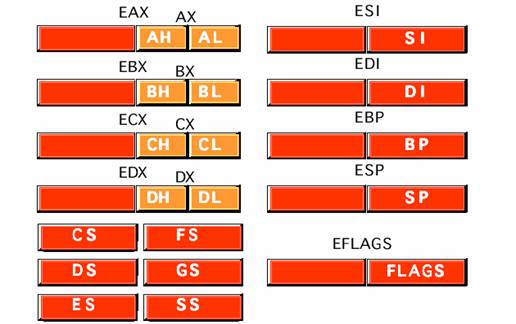 "E" stands for "extended" - compared with 16-bit originals
We will use only: EAX  EBX  ECX  EDX  EBP ("base pointer") and ESP ("stack pointer")
Spring 2014
Jim Hogg - UW - CSE - P501
J-7
x86 Assemblers
Two main assembler languages for x86

Intel/Microsoft – used by Intel docs
GNU/AT&T syntax (Linux, OS X)
Use gcc –S to generate examples from C/C++ code
Use either one for your project

P501 slides use Intel descriptions

Brief information later on differences
Intel:  dst, src 
AT&T: src, dst
data types in gnu opcodes
various syntactic annoyances
Spring 2014
Jim Hogg - UW - CSE - P501
J-8
Intel ASM Statements
Format is

		    label:  opcode  operands  ; comment

label is an optional label
opcode and operands make up the assembly language instruction
Anything following a ‘;’ is a comment

Language is free-form
Comments and labels may appear on lines by themselves
Spring 2014
Jim Hogg - UW - CSE - P501
J-9
x86 Memory Model
8-bit bytes, byte addressable

BYTE 	8 bits
WORD	16 bits
DWORD	32 bits
QWORD	64 bit

Data should always be aligned on “natural” boundaries; huge performance penalty on modern processors if it isn’t

Little-endian – address of a 4-byte integer is address of low-order byte
Address of Low Byte
Memory Contents
00 00 00 01
100
00 00 00 02
104
Spring 2014
Jim Hogg - UW - CSE - P501
J-10
Processor Fetch-Execute Cycle
Basic cycle (same as every other processor)

		while (running) {
		   fetch instruction beginning at address pointed-to by eip
		   eip += instruction length
		   execute instruction
		}

Sequential execution unless a jump stores a new “next instruction” address in eip ("extended instruction pointer")
Spring 2014
Jim Hogg - UW - CSE - P501
J-11
Instruction Format
Typical data manipulation instruction
	op   dst, src

Meaning is 
	dst := dst op src
Example
	add eax, 123

Normally, one operand is a register, other is a register, memory location, or integer constant
Can’t have both operands in memory – can’t encode two separate memory addresses
Spring 2014
Jim Hogg - UW - CSE - P501
J-12
x86 Memory Stack
Register esp points to the “top” of stack
Dedicated for this use; don’t use otherwise
Points to the last 32-bit DWORD pushed onto the stack
Should always be DWORD aligned
It will start out this way, and will stay aligned unless your code does something bad
Stack grows toward smaller addresses
Address
Address
00000000
00000000
push 2
0033FA1C
0033FA20
esp
0033FA20
esp
Spring 2014
Jim Hogg - UW - CSE - P501
J-13
Stack Instructions
push src
esp –= 4; 
memory[esp] = src
pop dst
dst = memory[esp]
esp += 4 
Highly optimized and heavily used
32-bit function call protocol is stack-based
32-bit x86 doesn’t have many registers, so the stack is frequently used for temporary space
Spring 2014
Jim Hogg - UW - CSE - P501
J-14
Stack Frames
When a method is called, a stack frame is allocated on the top of the stack to hold its local variables

Frame is popped on method return

By convention, ebp (base pointer) points to a known offset into the stack frame

Local variables and parameters referenced relative to ebp
"FPO" = Frame Point Omission optimization: use esp-relative addresses so we can use ebp for other purposes.  Makes debugging and stack-walking 'interesting'
Spring 2014
Jim Hogg - UW - CSE - P501
J-15
Core 32-bit Instructions
Operand Address Modes: 1
These should cover most of what we’ll need

	mov  eax, 17    	 	; move 17 in eax
	mov  eax, ecx   	 	; copy ecx to eax
	mov  eax, [ebp-12]     	; copy memory to eax - "load"
	mov  [ebp+8], eax      	; copy eax to memory - "store"

References to object fields work similarly – put the object’s memory address in a register and use that address plus field offset
Spring 2014
Jim Hogg - UW - CSE - P501
J-16
Operand Address Modes: 2
In full generality, a memory address can combine the contents of two registers (with one being scaled) plus a constant displacement:
	[basereg + index*scale + constant]
Scale can be 2, 4, 8

Main use is for array subscripting

Example: suppose
Array of 4-byte ints, address of the array A is in ecx, subscript i is in eax
Code to store edx in A[i]
	mov   [ecx + eax*4], edx
Spring 2014
Jim Hogg - UW - CSE - P501
J-17
dword ptr – Intel assembler
Obscure, but sometimes necessary…

If the assembler can’t figure out the size of the operands to move, you can explicitly tell it to move 32 bits with the qualifier “dword ptr”
		   mov   dword ptr  [eax+16], [ebp-8]

Use this if the assembler complains; otherwise ignore

Not an issue in GNU assembler – uses different opcode mnemonics for different operand sizes
Spring 2014
Jim Hogg - UW - CSE - P501
J-18
Data Movement and Arithmetic
mov	dst, src	; dst  = src

add	dst, src	; dst += src

sub	dst, src	; dst -= src

inc	dst		; dst++

dec	dst		; dst--

neg	dst		; dst = -dst
Spring 2014
Jim Hogg - UW - CSE - P501
J-19
Integer Multiply & Divide
imul  dst, src		; dst *= src (32-bit)
			; dst must be a register
imul  dst, src, imm8	; dst *= src * imm8
			; imm8 – 8 bit constant

idiv  src		; divide edx:eax by src 						; edx:eax holds sign-extended 64-bit value
			; eax = quotient; edx = remainder
cdq			; sign-extend eax to edx:eax
Notes:
cdq = convert DWORD to QWORD
MiniJava does not support a divide operation
Spring 2014
Jim Hogg - UW - CSE - P501
J-20
Bit Manipulation
and  dst, src		; dst &= src

or   dst, src		; dst |= src

xor  dst, src		; dst ^= src

not  dst		; dst = ~dst (1's complement)
Spring 2014
Jim Hogg - UW - CSE - P501
J-21
Shift & Rotate
shl  dst, count	; left-shift dst by count bits

shr  dst,count		; right-shift dst by count bits
			; 0-fill

sar  dst, count	; shift-arithmetic-right dst by count bits
			; replicate sign bit

rol  dst, count	; rotate-left dst by count bits

ror  dst, count	; rotate-right dst by count bits
Spring 2014
Jim Hogg - UW - CSE - P501
J-22
Can use Shifts and Rotates for...
Shift left = multiply by power-of-2

Shift right = divide by power-of-2 (so long as >0 !)

Can often be used to optimize multiplication and division by small constants
For fun, see “Hacker’s Delight” by Henry Warren for many cool algorithms; but be careful the semantics are what you intend

Additional instructions shift and rotate by a calculated shift amount instead of a constant, etc, etc
Spring 2014
Jim Hogg - UW - CSE - P501
J-23
LEA : Load Effective Address
class App {
  public static void main(String args[]) {
    class Point { int x, y; };
    Point[] points = new Point[20];
    int i = 3;
    int v = points[i].y;
}
mov  edx, [ebx + 8 * eax + 4]	; ebx = points = &points[0]
				; eax = i
				; v = points[i].y
lea  edx, [ebx + 8 * eax + 4]	; ebx = points = &points[0]
				; eax = i
				; int* p = &points[i].y
Spring 2014
Jim Hogg - UW - CSE - P501
J-24
Control Flow - GOTO
At this level, all we have is goto and conditional goto

Loops and conditional statements are synthesized from these

Note: random jumps play havoc with pipeline efficiency; work is done in modern compilers and processors to minimize this impact
Spring 2014
Jim Hogg - UW - CSE - P501
J-25
Unconditional Jump
jmp  dst	; eip = address of dst
Notes

dst will be a label
may have multiple labels on separate lines preceding target  instruction
Convenient in compiler-generated asm lang.
Spring 2014
Jim Hogg - UW - CSE - P501
J-26
Conditional Jumps
Most arithmetic instructions set bits in eflags register (“condition codes”)

Summarizes result: zero, sign, overflow, carry, etc

True of add, sub, and, or but not  imul or idiv

Other instructions that set eflags

cmp dst, src		; compare dst to src
test dst, src		; calculate dst & src (bitwise AND); discard result
Spring 2014
Jim Hogg - UW - CSE - P501
J-27
Conditional Jump after Arithmetic
add	eax, ebx
jz		label		; jump if result == 0
jnz		label		; jump if result != 0
jg		label		; jump if result > 0
jng	label		; jump if result <= 0
jge	label		; jump if result >= 0
jnge	label		; jump if result < 0
jl		label		; jump if result < 0
jnl		label		; jump if result >= 0
jle		label		; jump if result <= 0
jnle	label		; jump if result > 0

Note some duplications, for convenience
Spring 2014
Jim Hogg - UW - CSE - P501
J-28
Compare and Jump Conditionally
Ideally, compare 2 operands and jump if a relationship holds between them:

Eg: 	jeq	op1, op2, label

But can’t: x86 doesn't support 3-address instructions

Instead:
	cmp	op1, op2
	jcc	label
where cc denotes the condition code of interest
Spring 2014
Jim Hogg - UW - CSE - P501
J-29
jcc
je		label		; jump if op1 == op2
jne	label		; jump if op1 != op2
jg		label		; jump if op1 > op2
jng	label		; jump if op1 <= op2
jge	label		; jump if op1 >= op2
jnge	label		; jump if op1 < op2
jl		label		; jump if op1 < op2
jnl		label		; jump if op1 >= op2
jle		label		; jump if op1 <= op2
jnle	label		; jump if op1 > op2

Again, the assembler is mapping more than one mnemonic to some machine instructions
Spring 2014
Jim Hogg - UW - CSE - P501
J-30
Calling Convention
x86 instruction set provides call and ret

Use stack (via esp) to save return address

Everything else – parameter passing, layout of stack frame, register usage – is a convention agreed by software; hardware is not involved
Spring 2014
Jim Hogg - UW - CSE - P501
J-31
call and ret
call func
Push address of next instruction (in new eip) and jump to func
esp -= 4memory[esp] = eipeip = label

ret
Pop address from top of stack and jump
eip = memory[esp]esp += 4

WARNING!  DWORD at top-of-stack better be an address, not some leftover data
Spring 2014
Jim Hogg - UW - CSE - P501
J-32
enter and leave
Don't use them for MiniJava

Designed to support languages which define one function inside of another (eg, Pascal)

A "display" array provides access to non-local variables, stored in downstack frames
Spring 2014
Jim Hogg - UW - CSE - P501
J-33
Win32 Calling Convention
For MiniJava, we will use the "Wintel" calling convention

Originally devised for C programs; called cdecl

C++ augments this convention to include a “this” pointer

Asides
Calling conventions are difficult/impossible to change!
eg: cdecl still passes float result in ancient x87 ST0 register
Windows supports 6 calling conventions: cdecl, stdcall, fastcall, thiscall, vectorcall, clrcall
Spring 2014
Jim Hogg - UW - CSE - P501
J-34
Call Example
;	n = sum(1, 2)

	push		2	    	    	; push args
	push		1
	call 	sum   	    		; push L and jump

L:	add		esp, 8		     	; pop args
	mov		[ebp+offsetn], eax 	; store result into n
Spring 2014
Jim Hogg - UW - CSE - P501
J-35
Example Function
int sum(int x, int y) {
    int a;
    int b;
    a = x;
    b = a + y;
    return b;
}
Spring 2014
Jim Hogg - UW - CSE - P501
J-36
Assembly Language Version
sum	PROC	
	push	ebp		; prolog
	mov	ebp, esp
	sub	esp, 8

	mov	eax, [ebp+8]	; eax = x
	mov	[ebp-4], eax	; a = eax

	mov	ecx, [ebp-4]	; ecx = a
	add	ecx, [ebp+12]	; ecx += y
	mov	[ebp-8], ecx	; b = ecx

	mov	eax, [ebp-8]	; eax = b

	mov	esp, ebp	; epilog
	pop	ebp
	ret	0
sum	ENDP
int sum(int x, int y) {
    int a;
    int b;
    a = x;
    b = a + y;
    return b;
}
Spring 2014
Jim Hogg - UW - CSE - P501
J-37
Assembly Language Version
retaddr
00A5 F988
esp
x
0000 0001
sum	PROC	
	push	ebp		; prolog
	mov	ebp, esp
	sub	esp, 8

	mov	eax, [ebp+8]	; eax = x
	mov	[ebp-4], eax	; a = eax

	mov	ecx, [ebp-4]	; ecx = a
	add	ecx, [ebp+12]	; ecx += y
	mov	[ebp-8], ecx	; b = ecx

	mov	eax, [ebp-8]	; eax = b

	mov	esp, ebp		; epilog
	pop	ebp

	ret	
sum	ENDP
y
0000 0002
stack grows up the page
b
???? ????
esp
???? ????
a
-
old ebp
ebp
+
00A5 F988
x
0000 0001
y
0000 0002
Spring 2014
Jim Hogg - UW - CSE - P501
J-38
cdecl - Responsibilities
Caller:
if you need the values currently in eax, ecx or edx then save them!
push arguments right-to-left
execute call instruction
pop arguments from stack after ret
restore any of eax, ecx or edx that you saved before call

Callee:
allocate stack frame for local variables
if you will use any of ebx, edi or esi then save & restore them!
execute function body
move any non-void result into eax
restore any of ebx, edi or esi that you saved earlier
Pop the stack frame
execute ret instruction
Spring 2014
Jim Hogg - UW - CSE - P501
J-39
Next
How to map language constructs to x86:

Code Shape

Followed up later with:

Codegen

Optimization
Spring 2014
Jim Hogg - UW - CSE - P501
H-40